Vacante
Director(a) Regional de Mensuras Catastrales Adscrito(Dirección Nacional de Mensuras Catastrales)Modalidad fija
Concurso Interno - Externo
Posición en provincia Duarte - Noreste
Competencias requeridas:
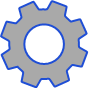 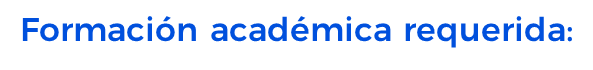 Conocimiento de equipos y tecnologías aplicadas para la ejecución de levantamientos catastrales y topográficos.  
Manejo de las herramientas de explotación de archivos del Registro Inmobiliario.  
Amplios conocimientos en la normativa inmobiliaria y el Reglamento General de Mensuras Catastrales.  
Manejo de Sistemas de Información Geográfica.  
Análisis de estudio de antecedentes y títulos.  
Manejo de las herramientas de explotación de archivos de la Jurisdicción Inmobiliaria (búsqueda en archivos de la JI Sircea, Sure, Epower).  
Conocimientos de Sistemas de Información Geográfica, Sistema de Navegación Globales por Satélites (por sus siglas en ingles GIS y GNSS respectivamente).
Profesional graduado(a) en el área de Agrimensura, matriculado por el Colegio Dominicano de Ingenieros, Arquitectos y Agrimensores (CODIA).
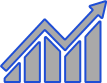 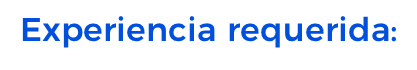 Mínimo cuatro (4) años en el ejercicio de su profesión y amplios conocimientos en cuanto a los procesos catastrales.
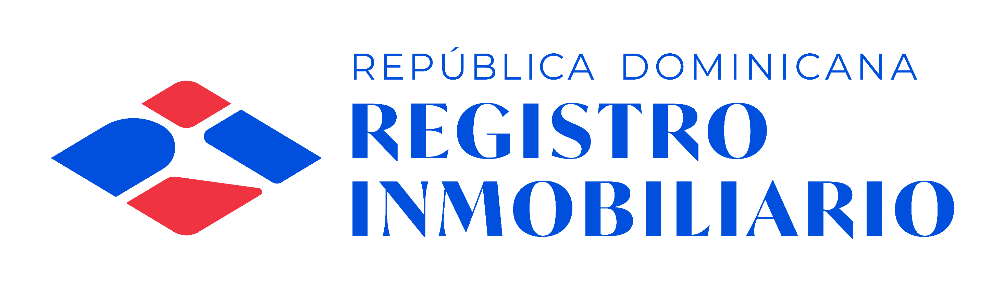 Opcionales:
Interesados(as) en concursar en este proceso de selección, enviar su hoja de vida, certificaciones de estudios y copia de cédula al correo vacantes@ri.gob.do en formato PDF y colocando el nombre de la vacante en el asunto, hasta el lunes 09 de diciembre 2024.
La Gerencia de Gestión Humana será la responsable de contactar aquellos(a) candidatos(as) que cumplan con los requisitos mínimos para ser evaluados(as) en este proceso.
Este concurso consta de varias etapas, las cuales deben ser superadas por los candidatos para poder pasar al siguiente nivel del proceso.
Análisis de datos y presentación de informe. 
Nivel intermedio de Office 365.
Posición vacante en Puerto Plata.